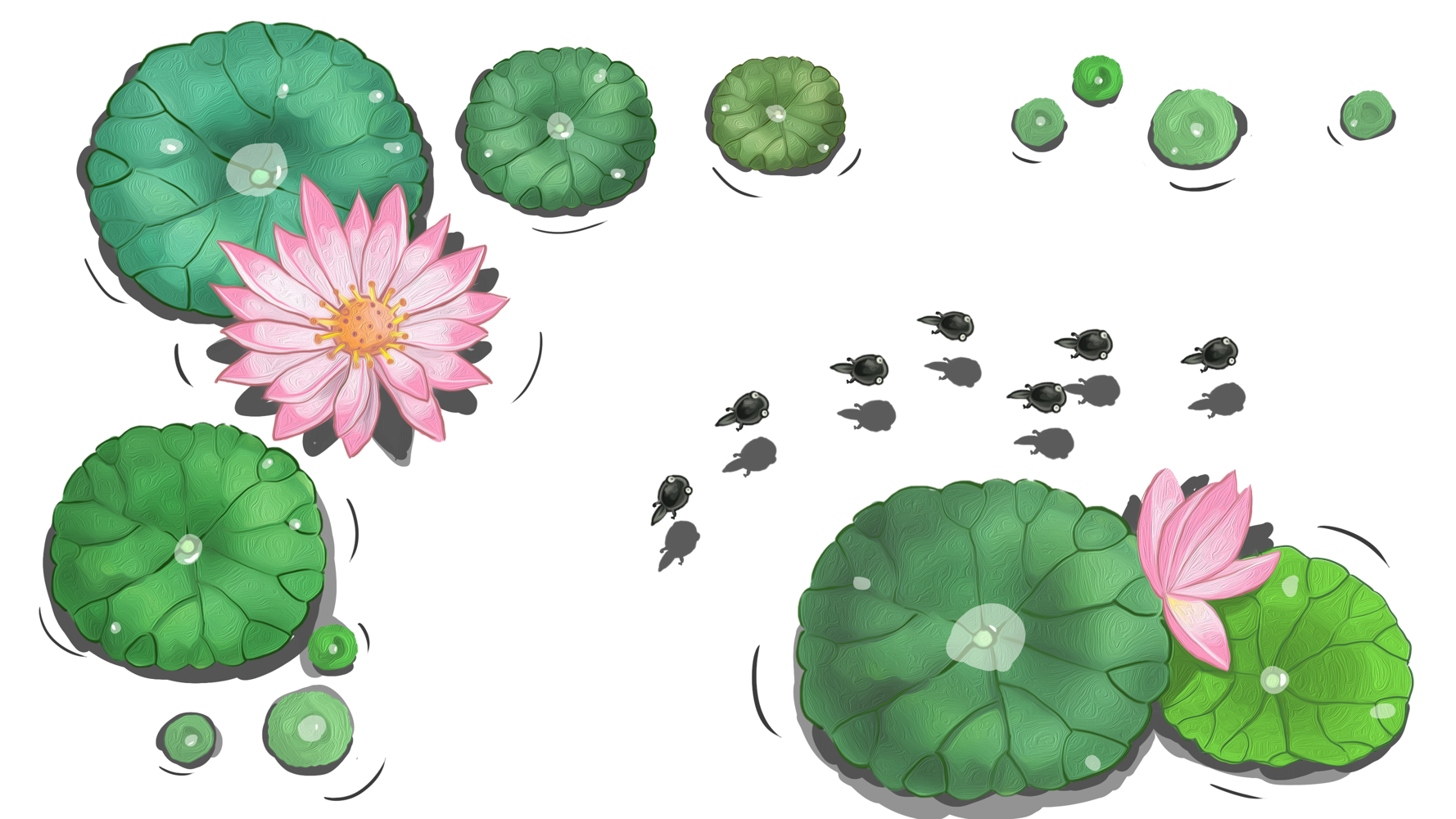 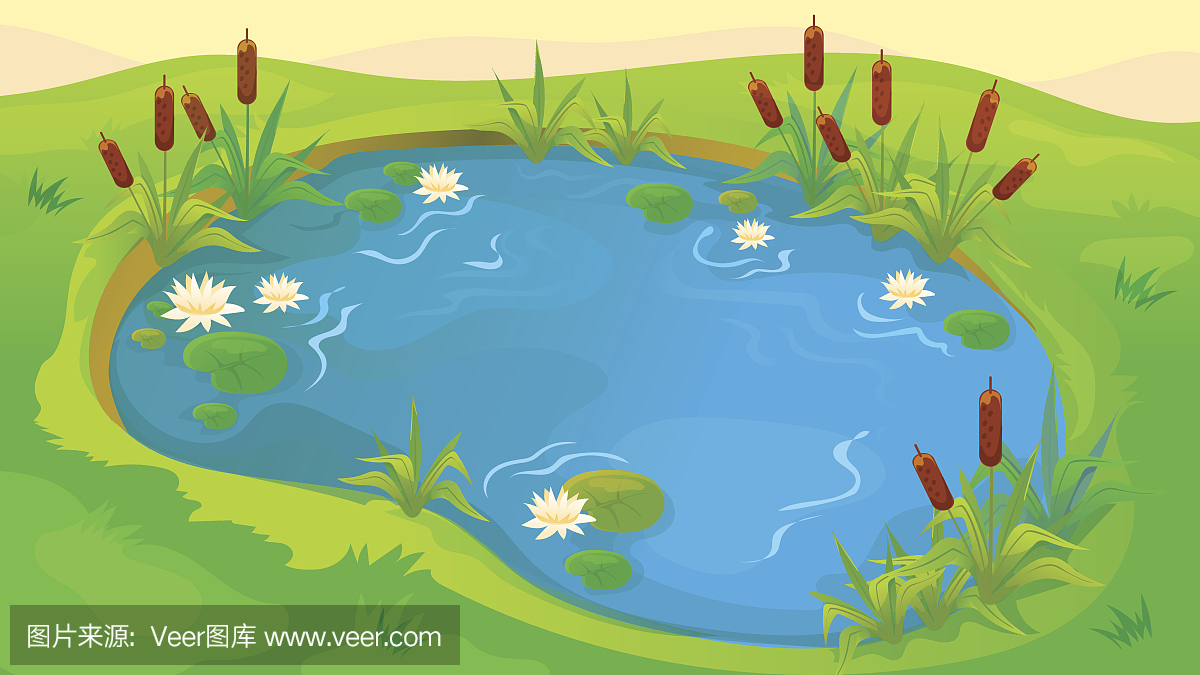 táng
池塘
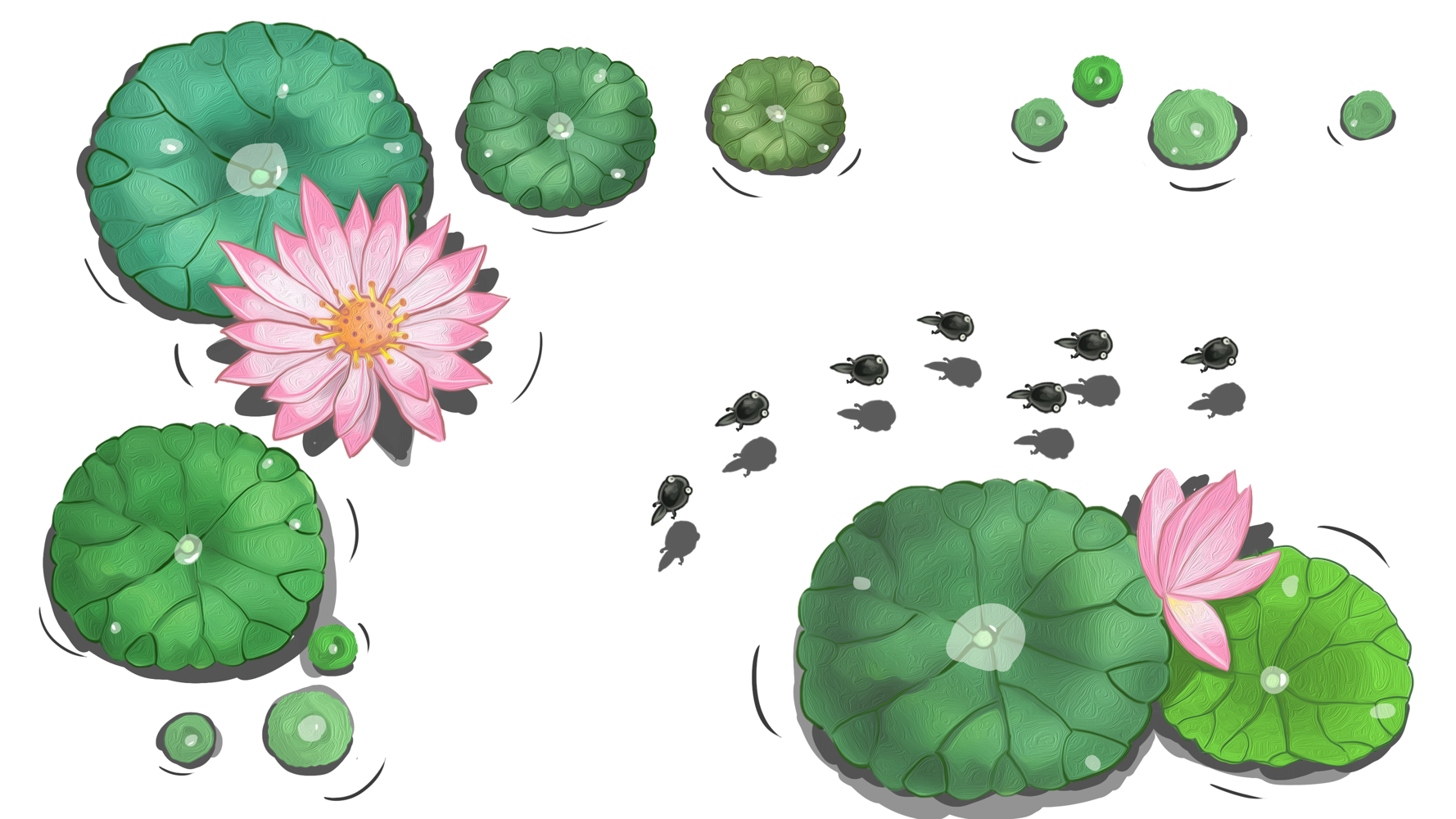 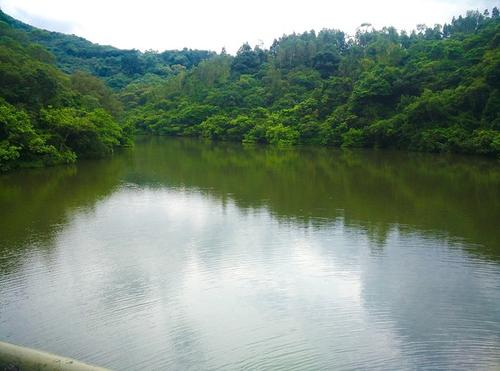 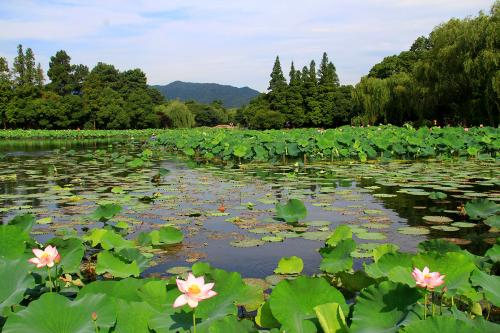 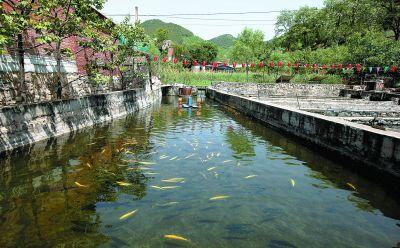 水塘
荷塘
鱼塘
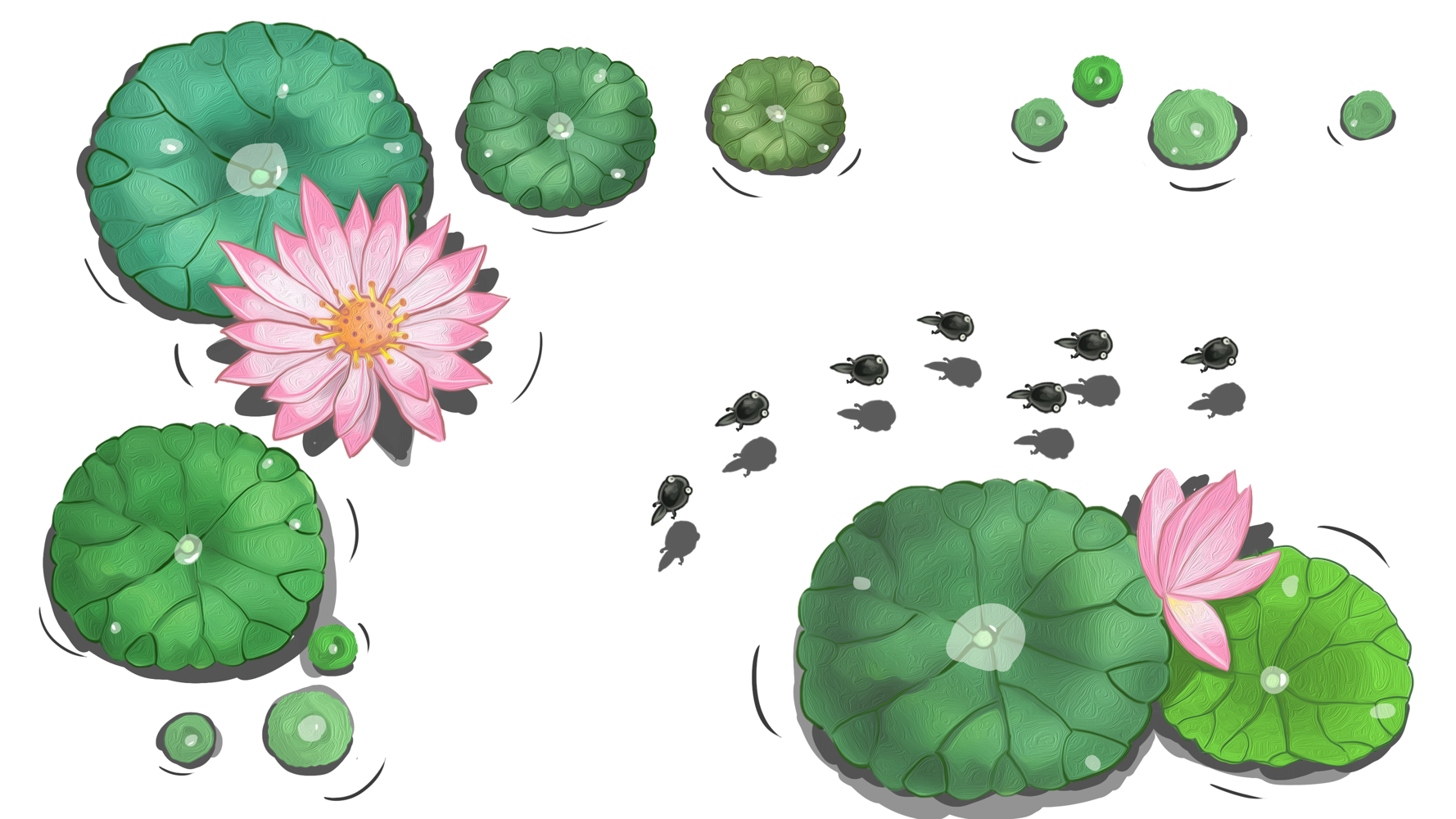 小蝌蚪找妈妈
1
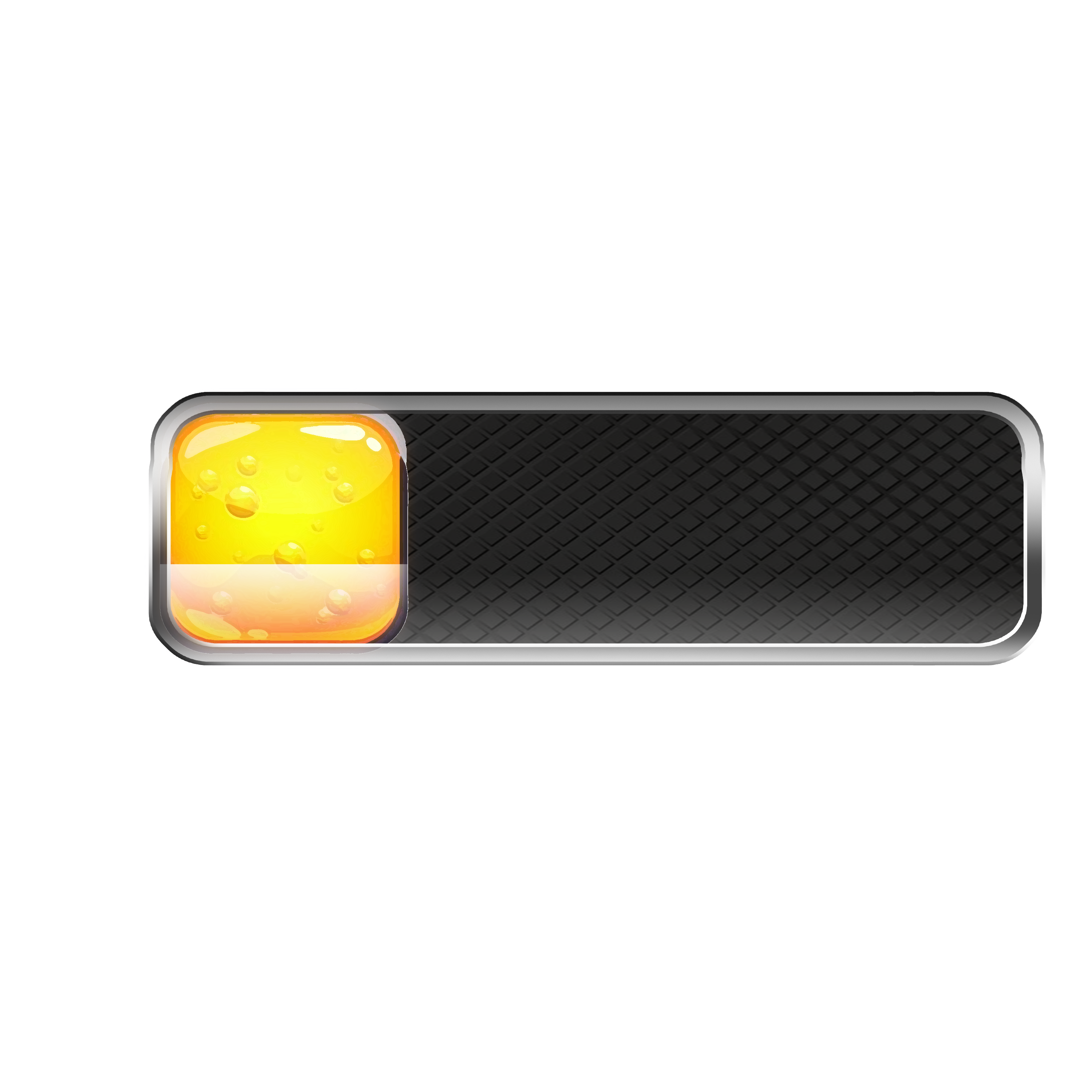 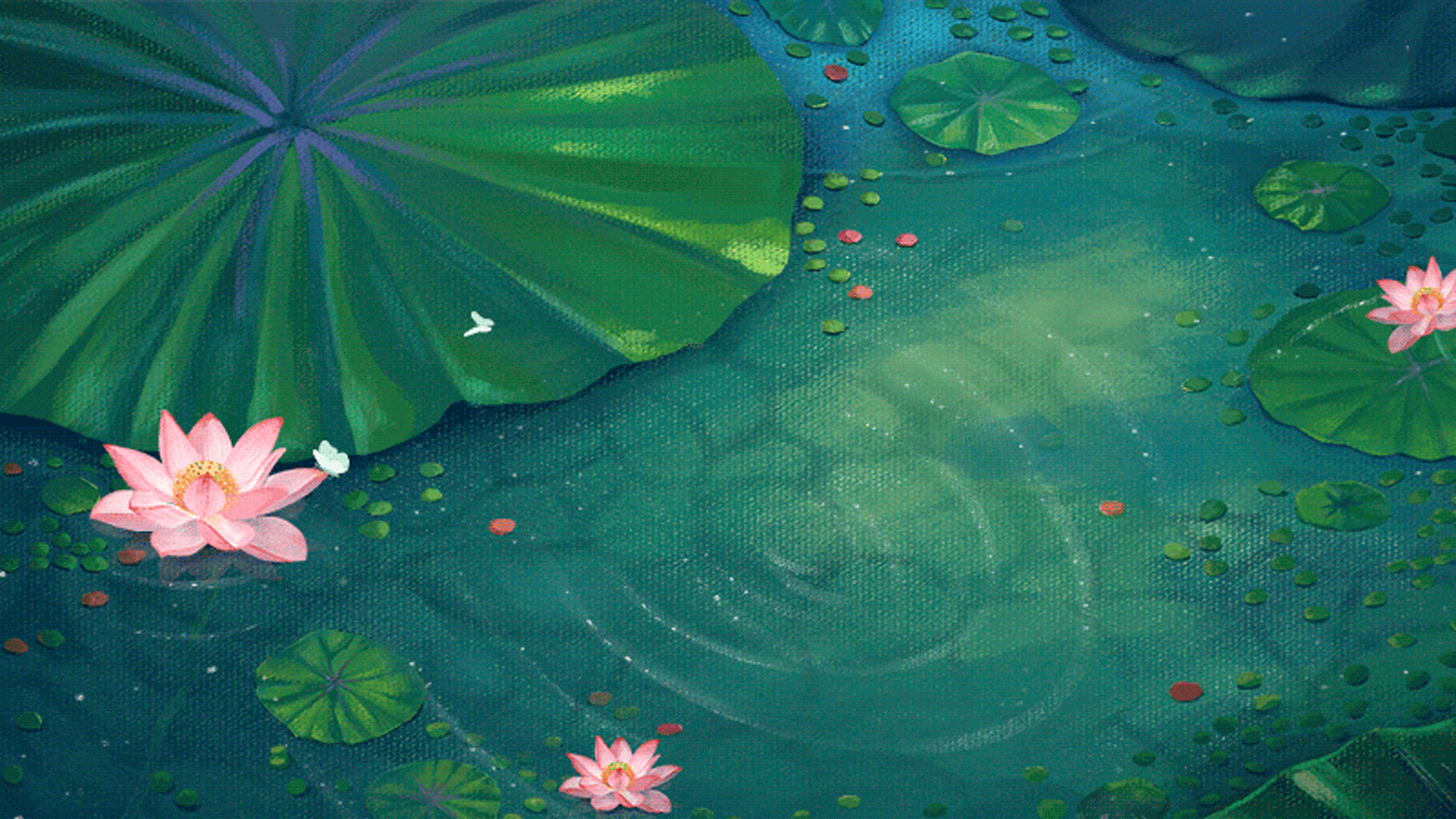 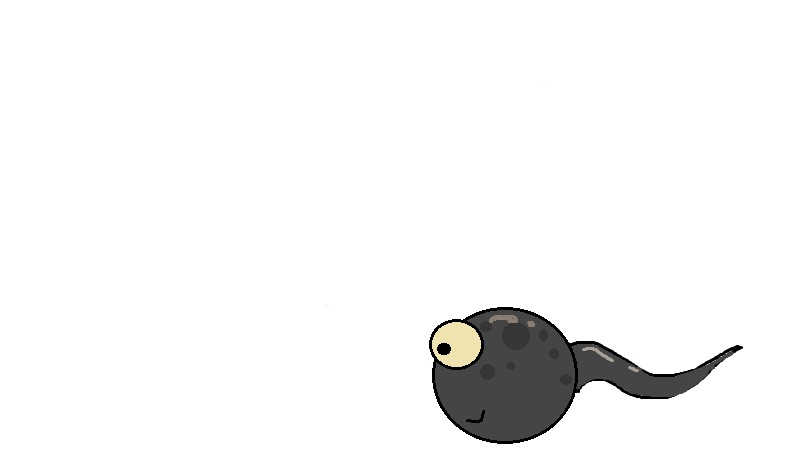 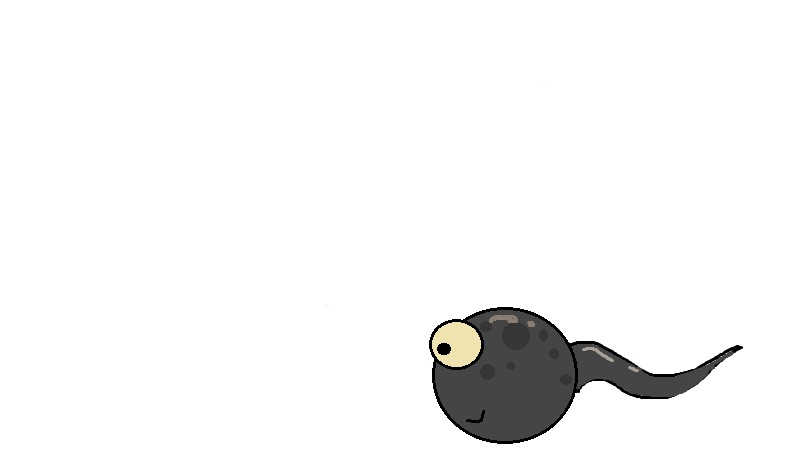 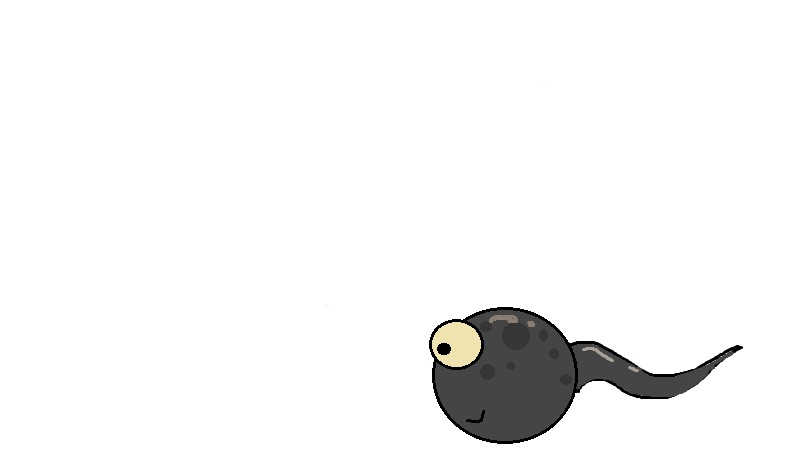 汲取能量，完成任务
池塘里有一群小蝌蚪，大大的脑袋，黑灰色的身子，甩着长长的尾巴，快活地游来游去。
任务一：自由朗读，读准字音，读通句子
táng
nǎo
塘
脑
dai
huī
袋
灰
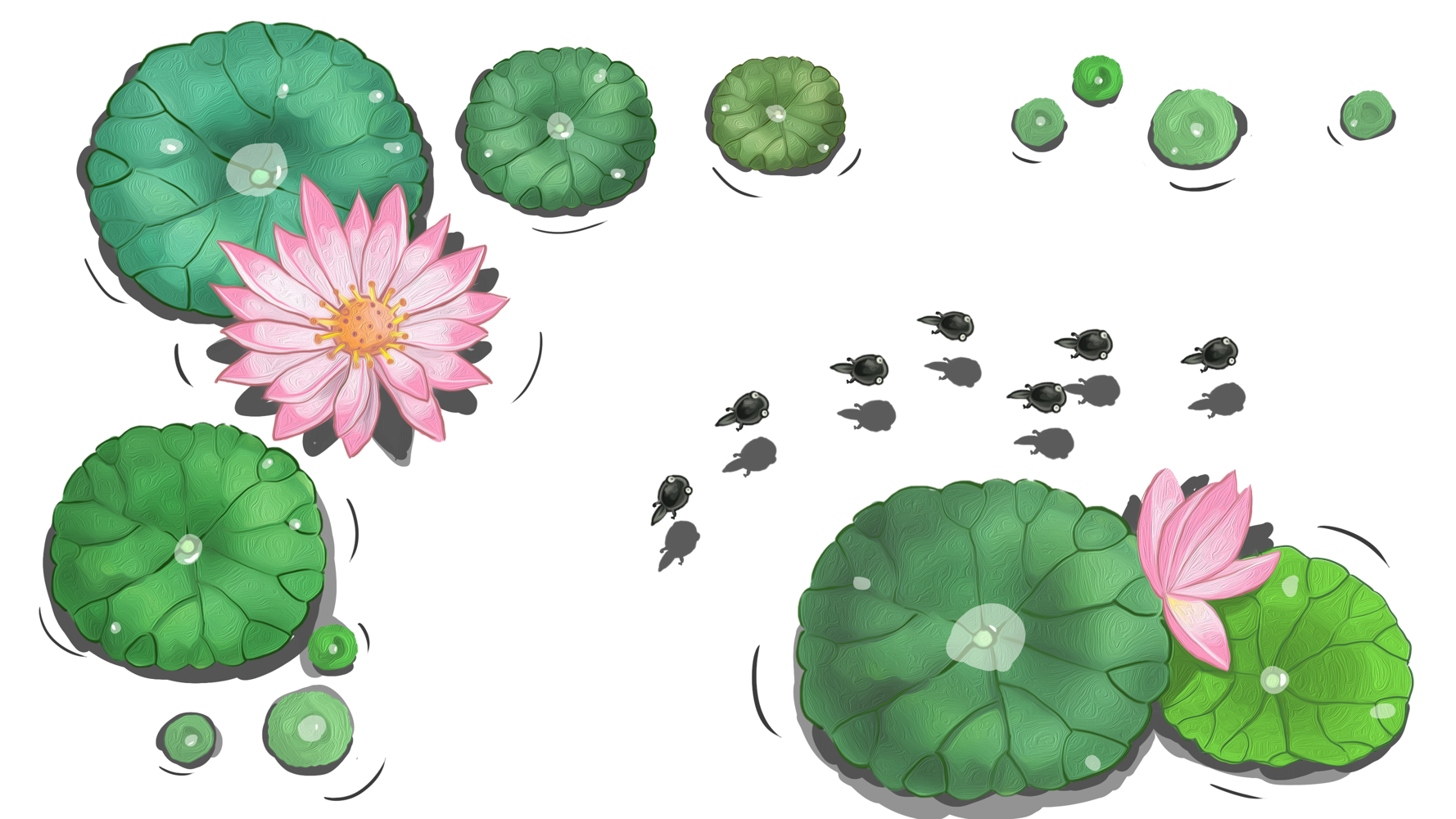 任务二：小组合作识生字
nǎo    dài    huī
袋
灰
脑
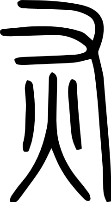 脑袋
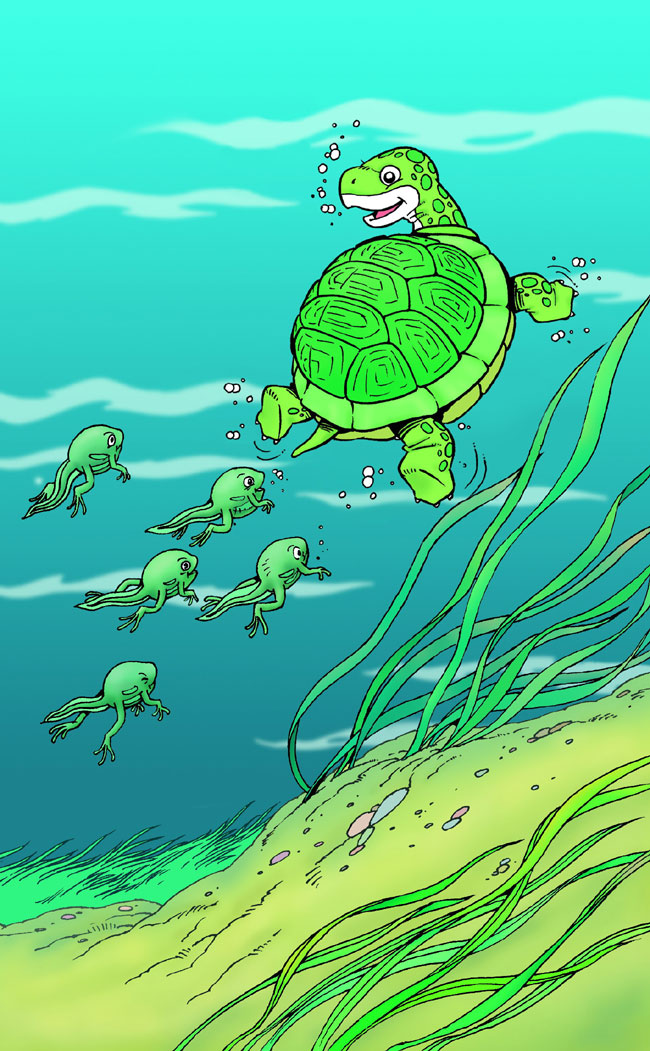 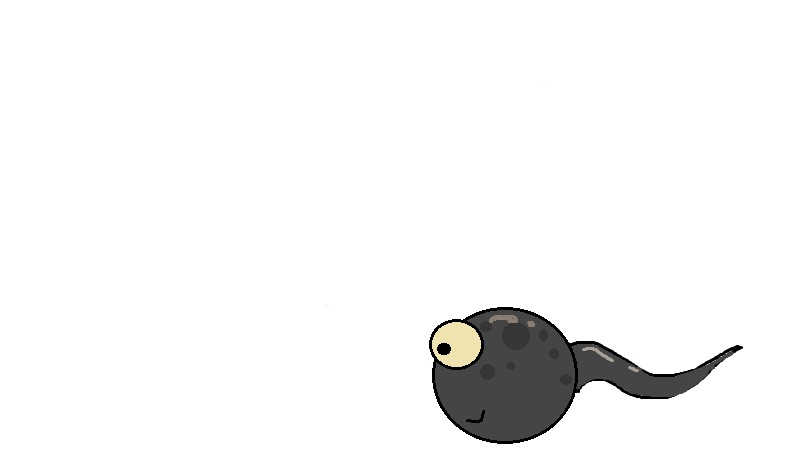 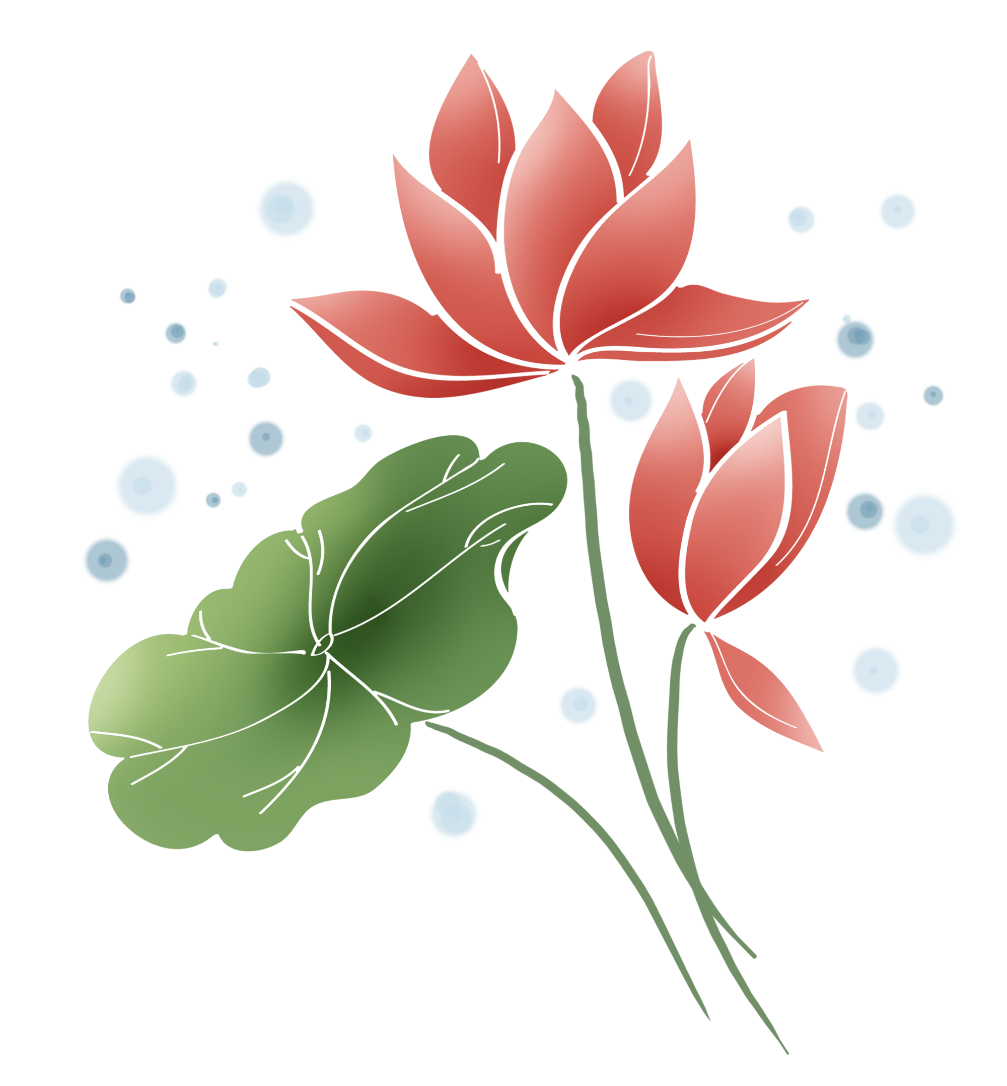 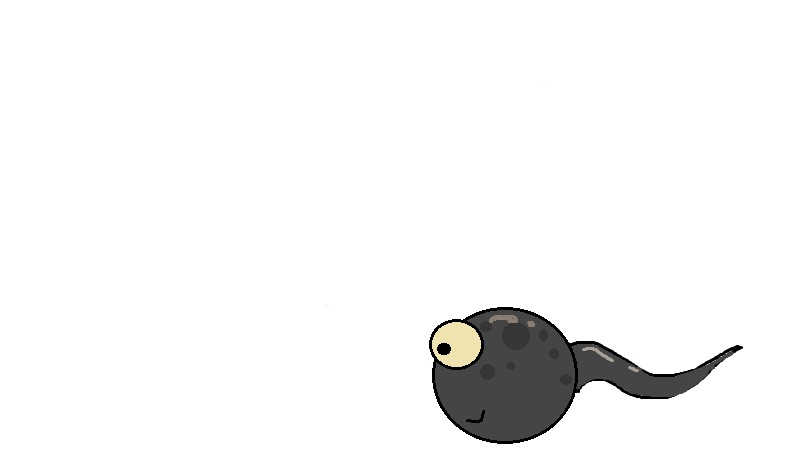 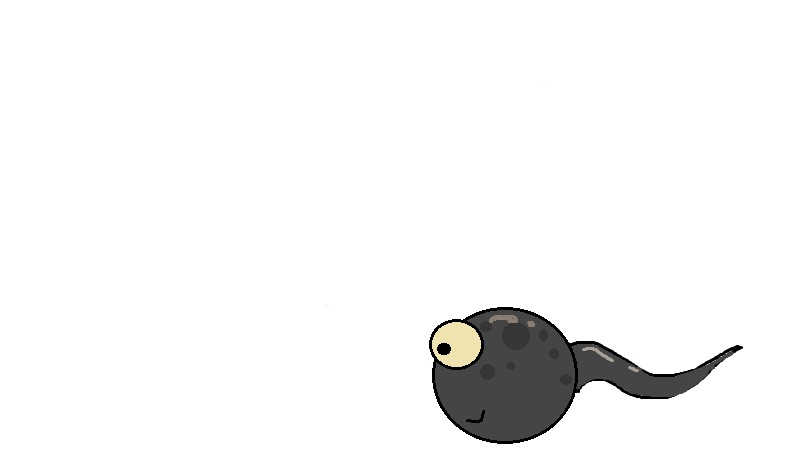 任务三：小组合作介绍自己
大大的脑袋
长长的尾巴
黑灰色的身子
大大的脑袋，黑灰色的身子，甩着长长的尾巴
池塘里有一群小蝌蚪，大大的脑袋，黑灰色的身子，甩着长长的尾巴，快活地游来游去。
甩
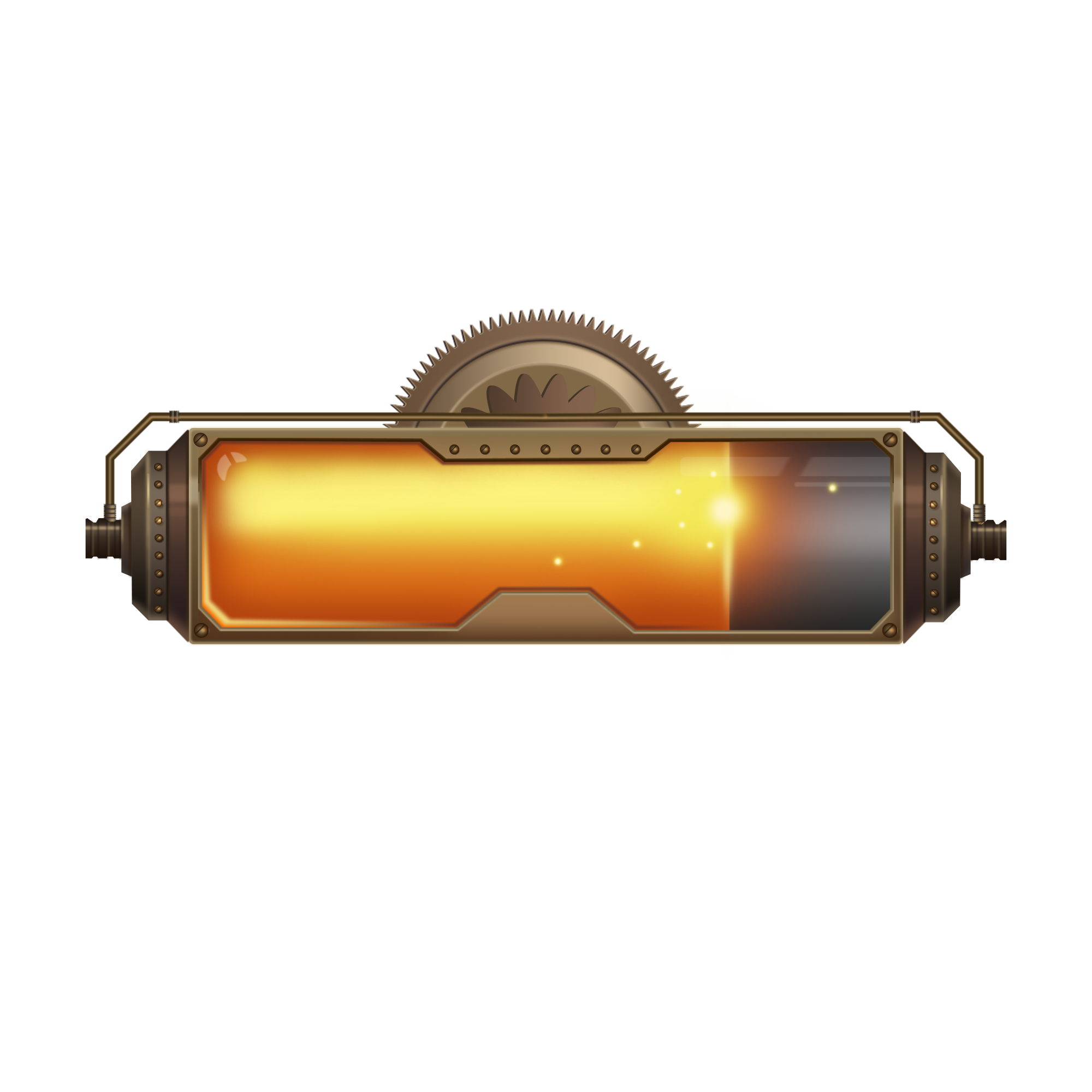 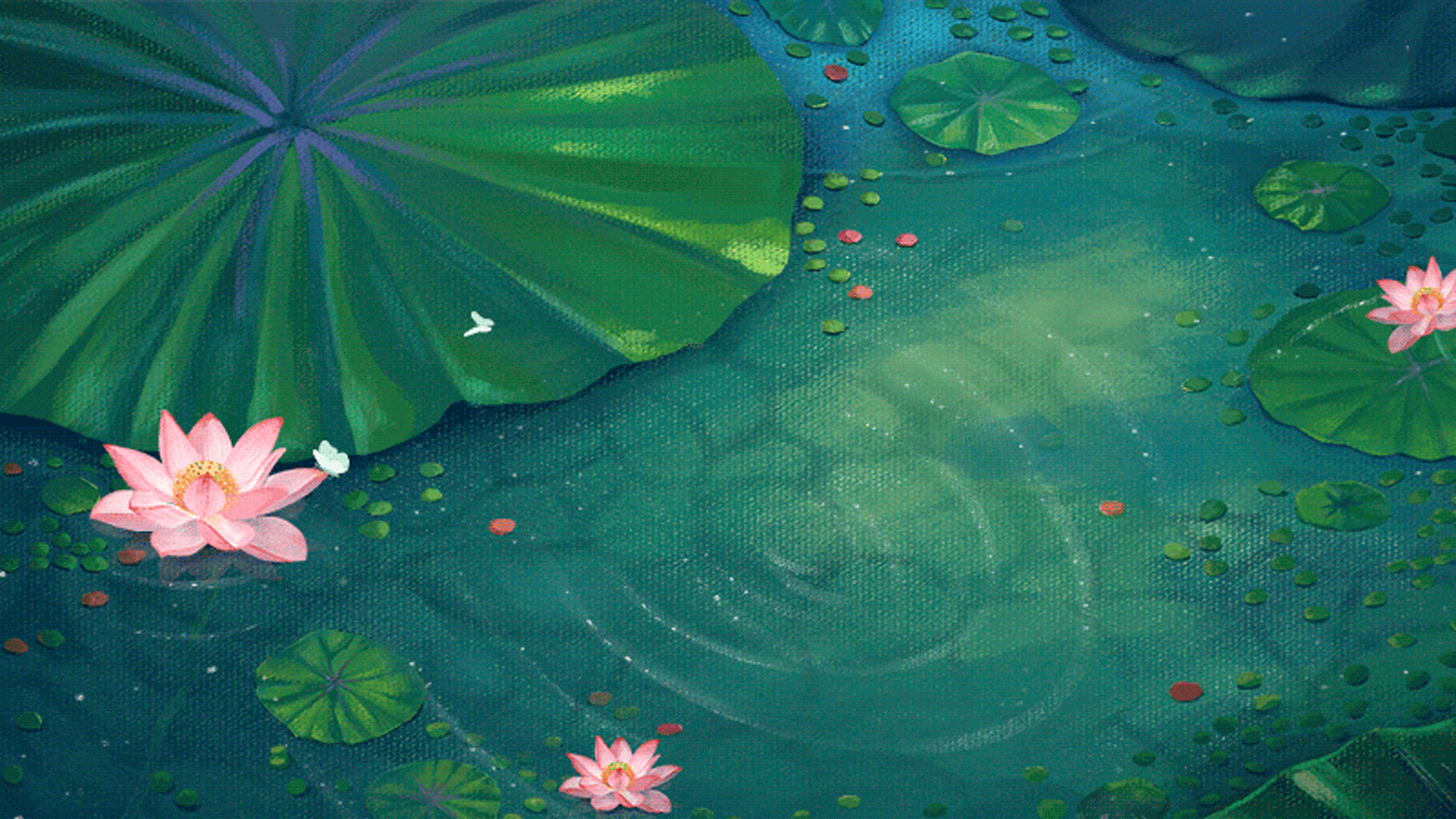 继续汲取能量吧!
任务一：同桌合作朗读，找一找旅途中遇到了谁？圈一圈。
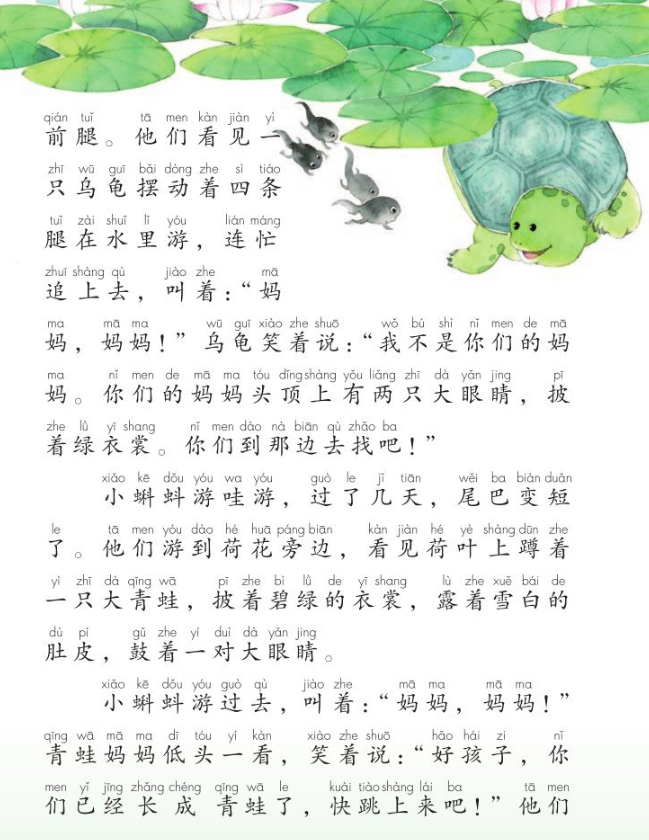 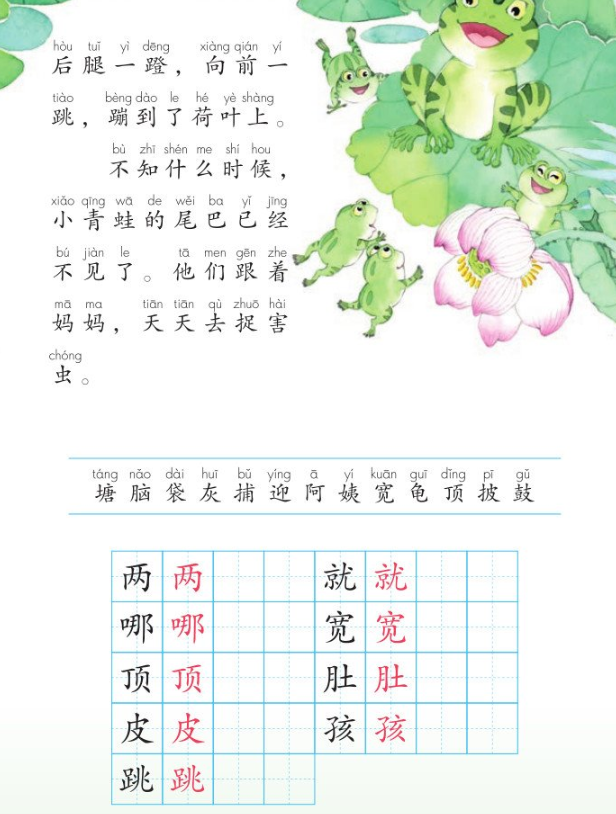 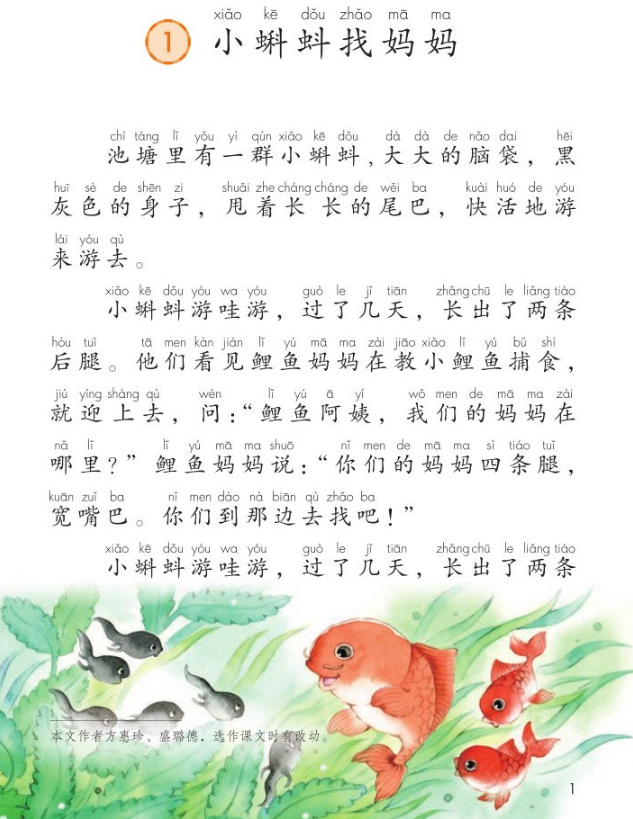 1
6
2
4
3
5
任务二：小组合作理解动词
他们看见鲤鱼妈妈在教小鲤鱼捕食，就迎上去。
迎
他们看见一只乌龟摆动着四条腿在水里游，连忙追上去。
追
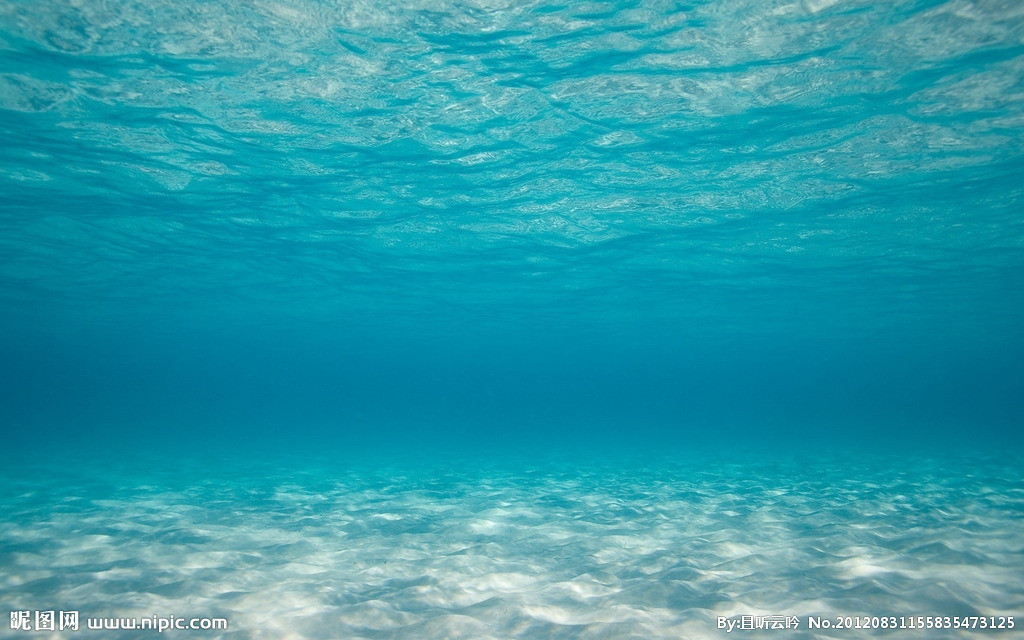 任务三：小组合作演一演
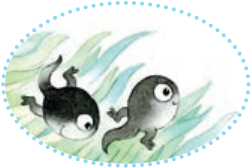 鲤鱼阿姨，我们的妈妈在哪里?
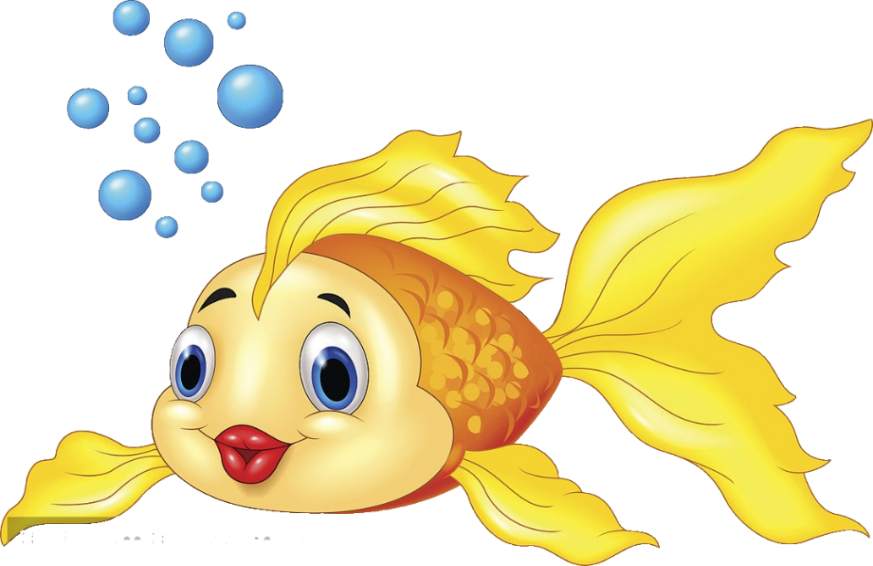 你们的妈妈四条腿，宽嘴巴。你们到那边去找吧!
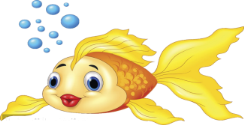 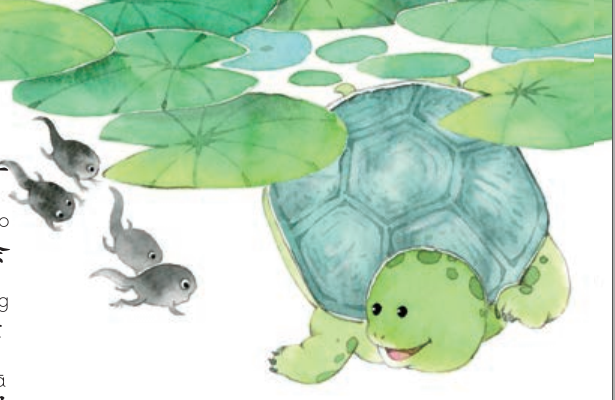 任务三：小组合作演一演
我不是你们的妈妈。你们的妈妈头顶上有两只大眼睛，披着绿衣裳。你们到那边去找吧!
妈妈，妈妈!
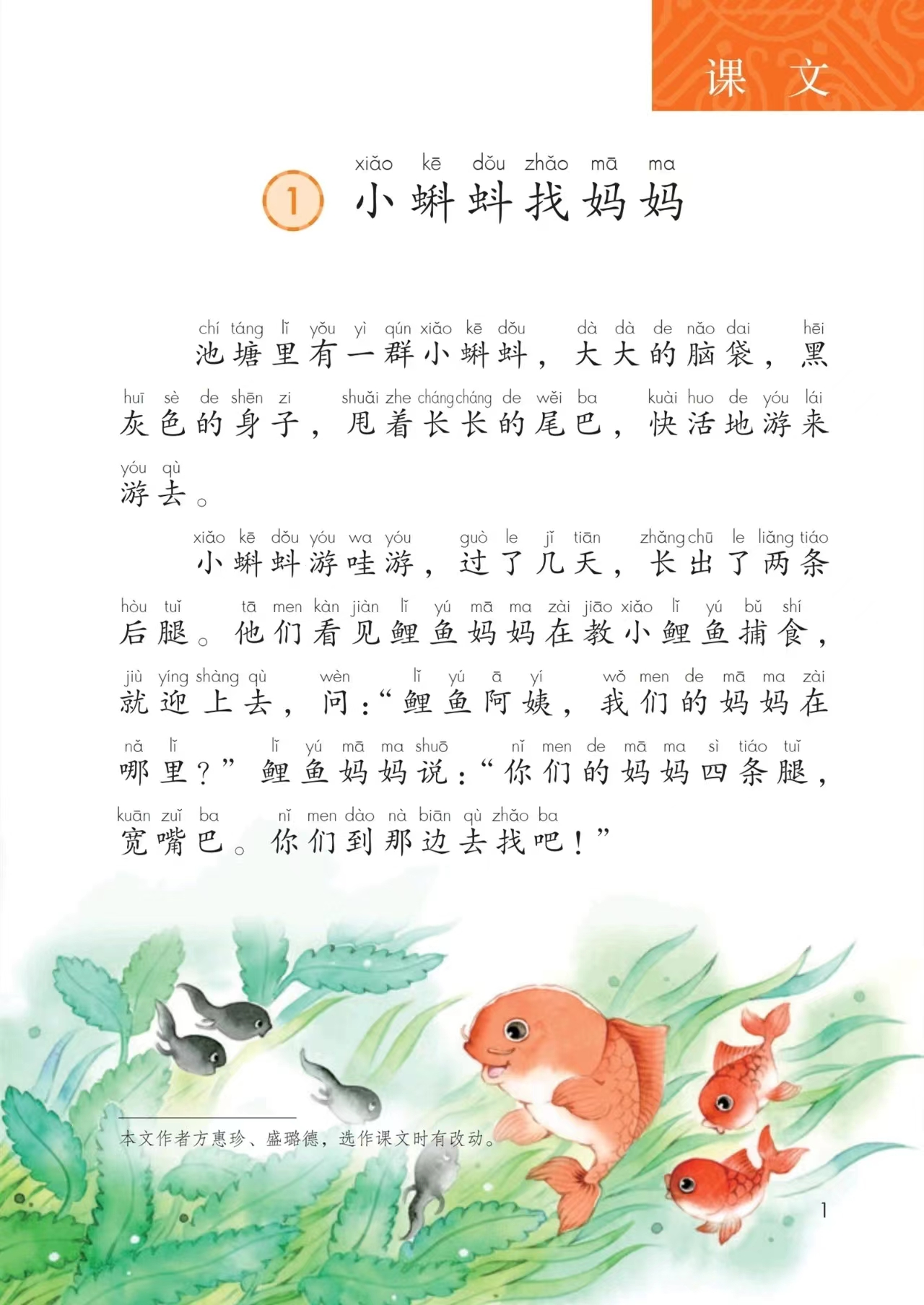 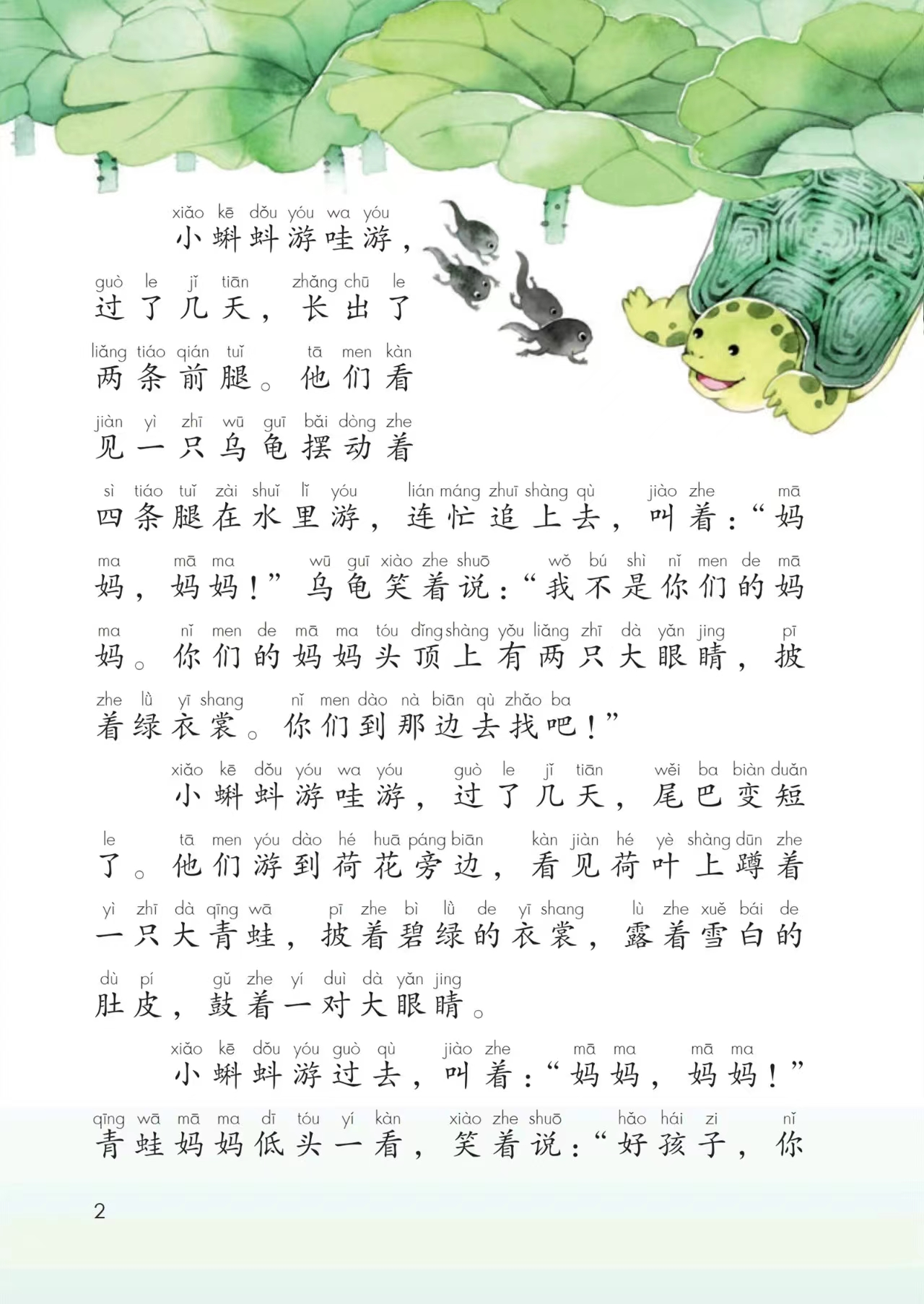 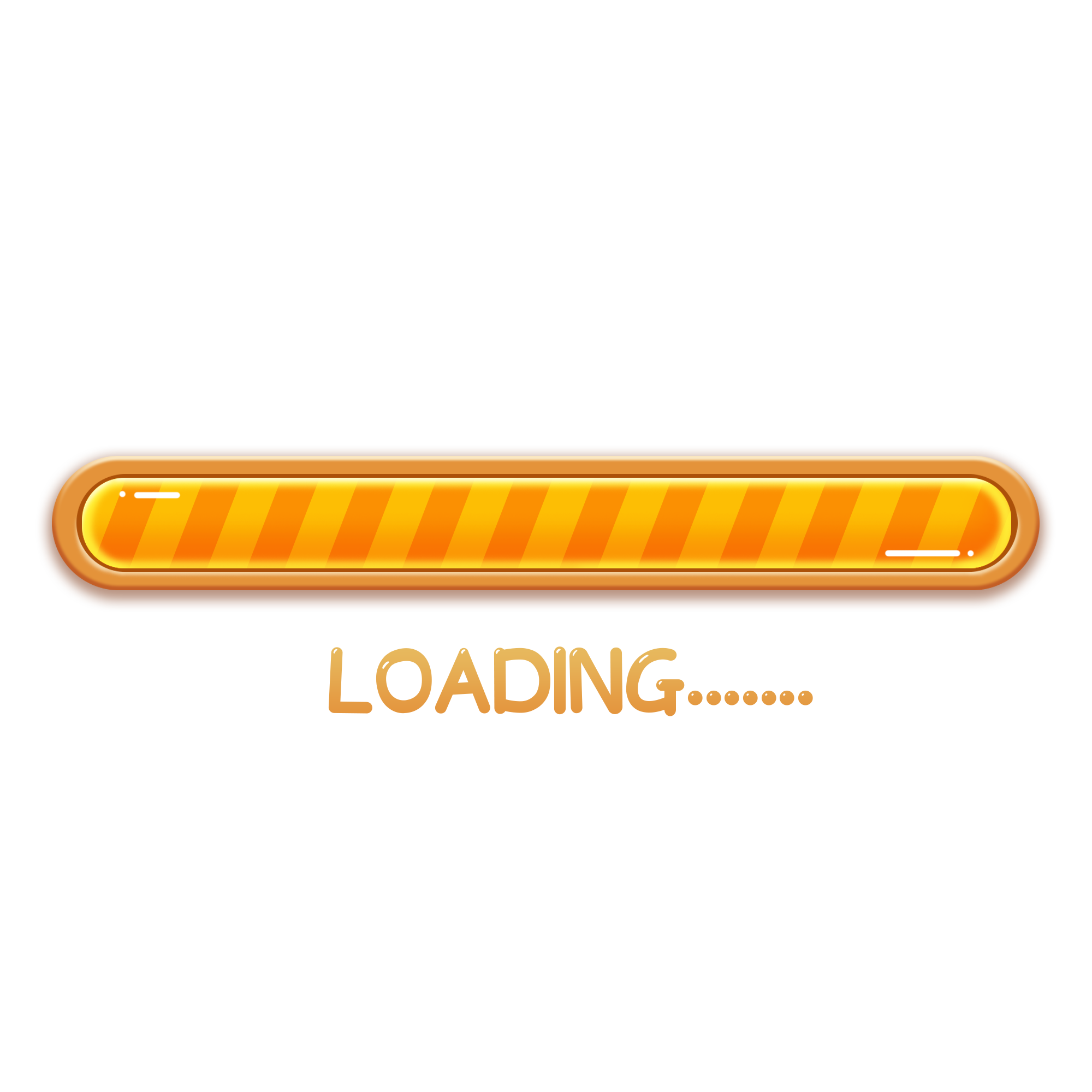 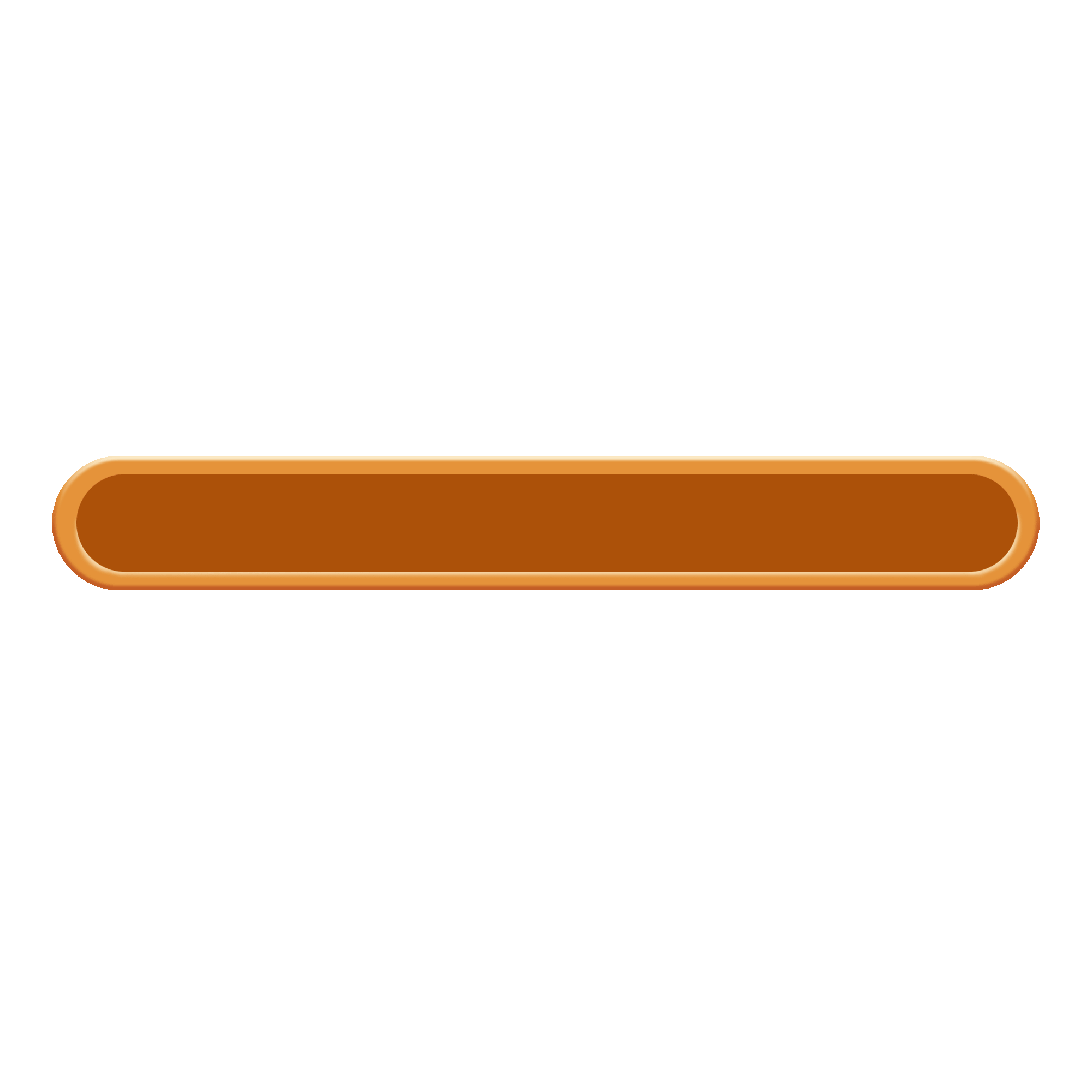 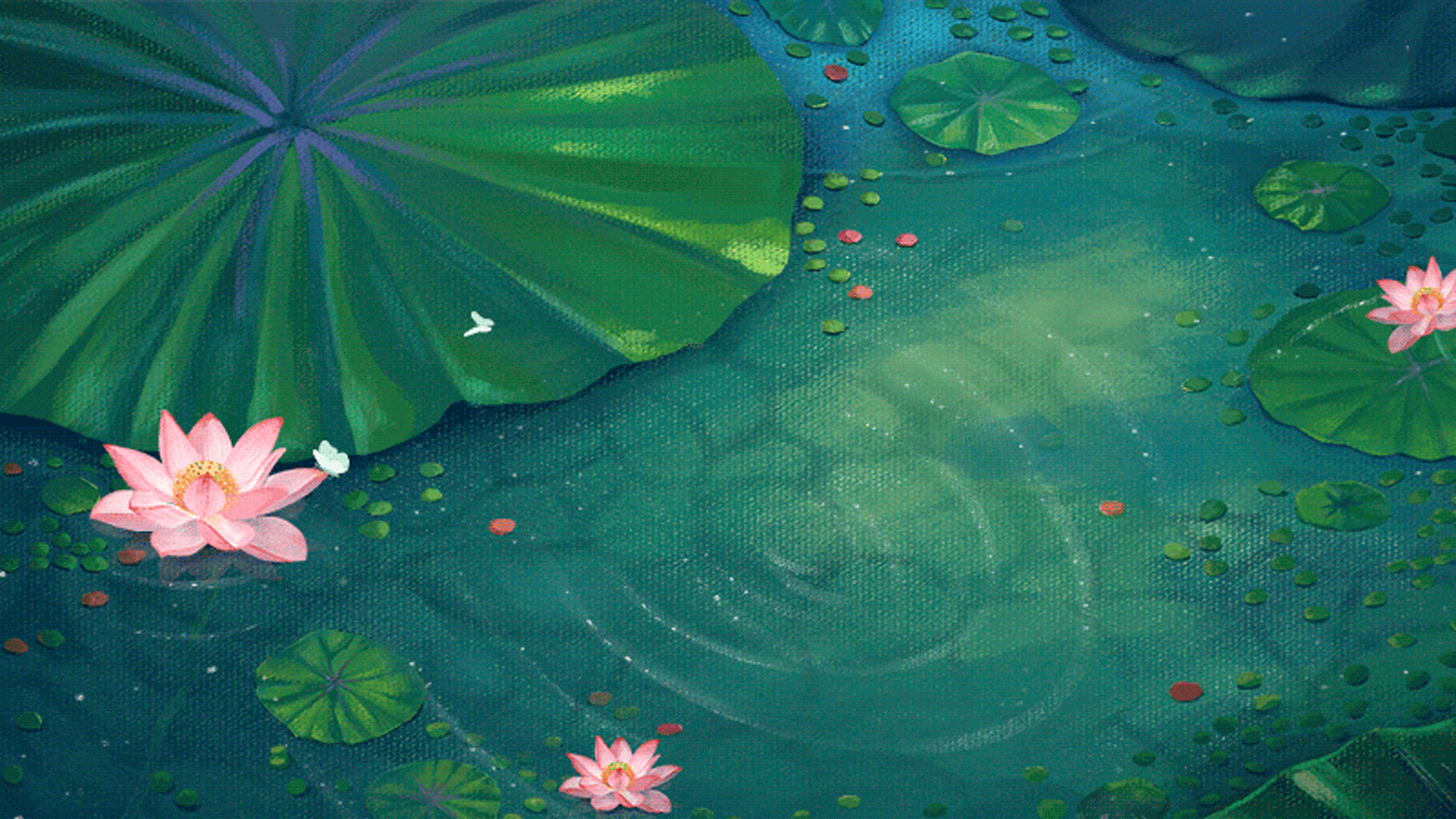 能量满格
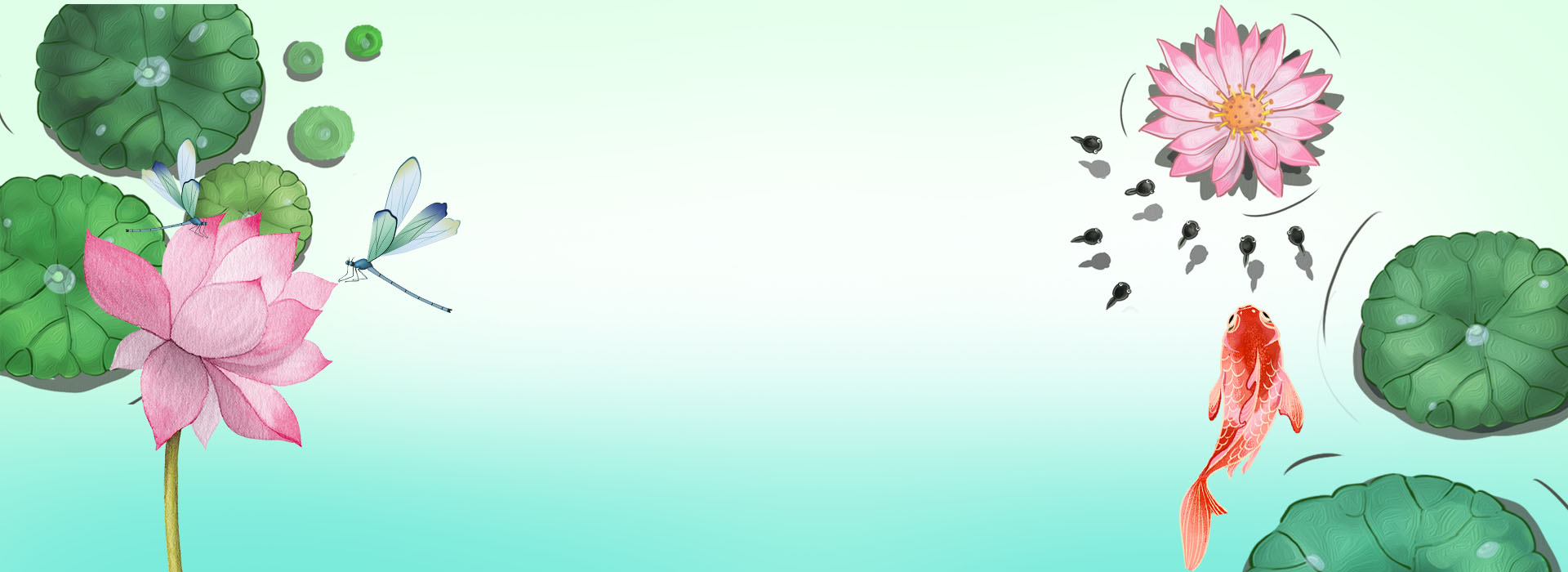 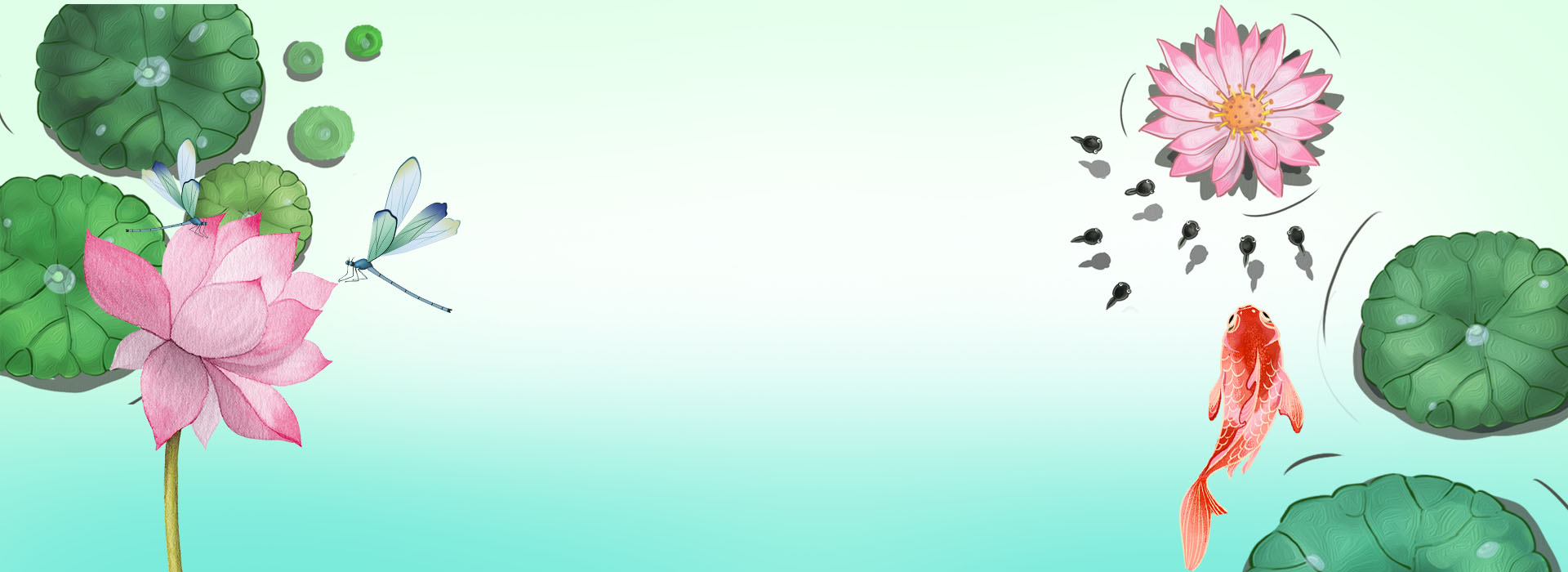 小小书法家
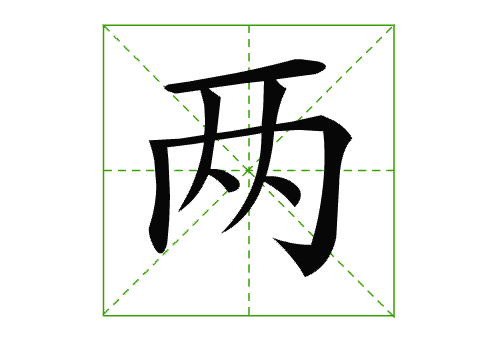 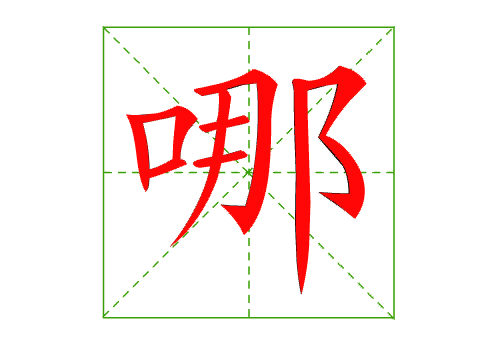 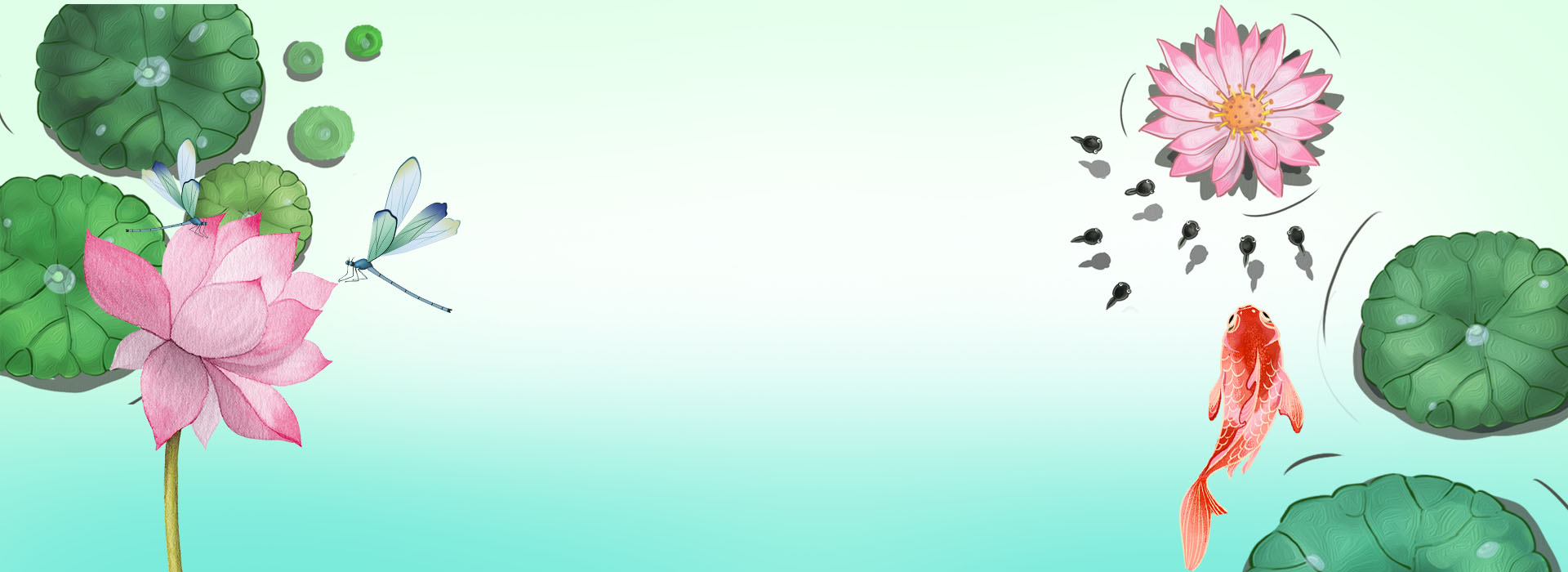 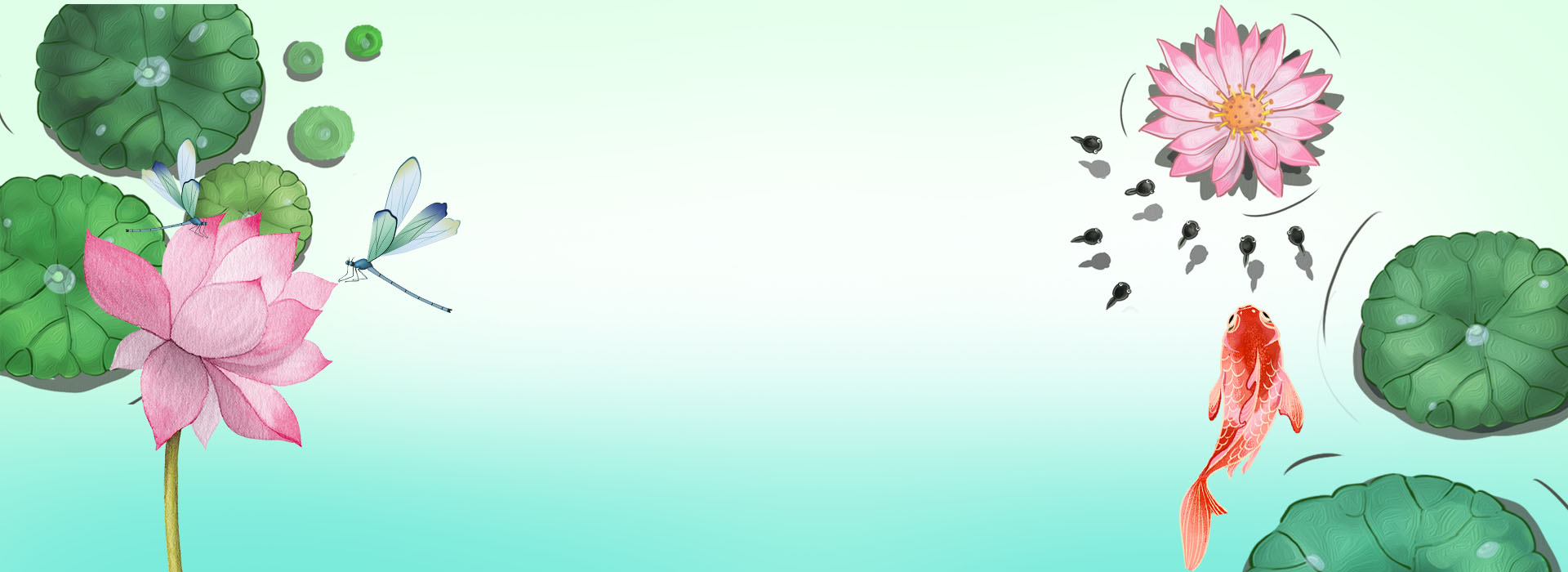 小小书法家
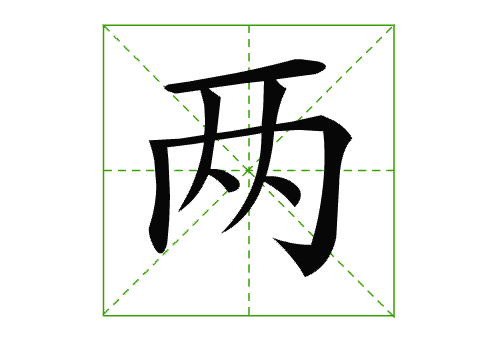 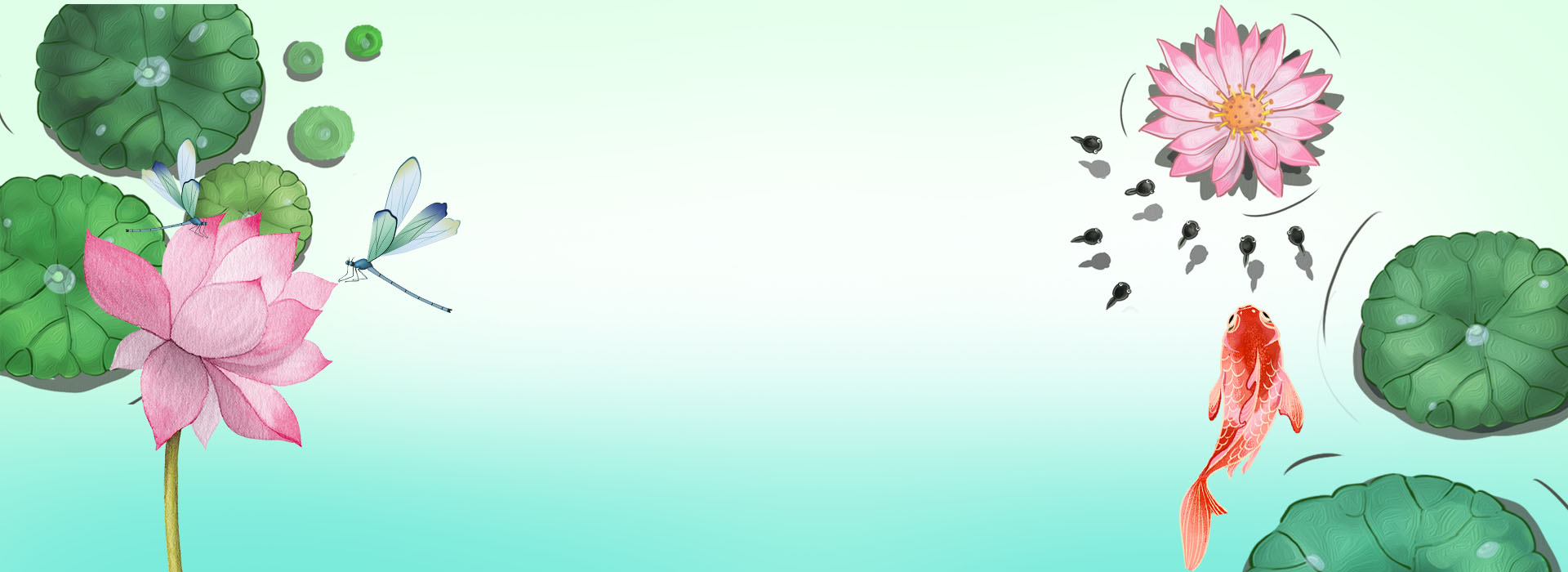 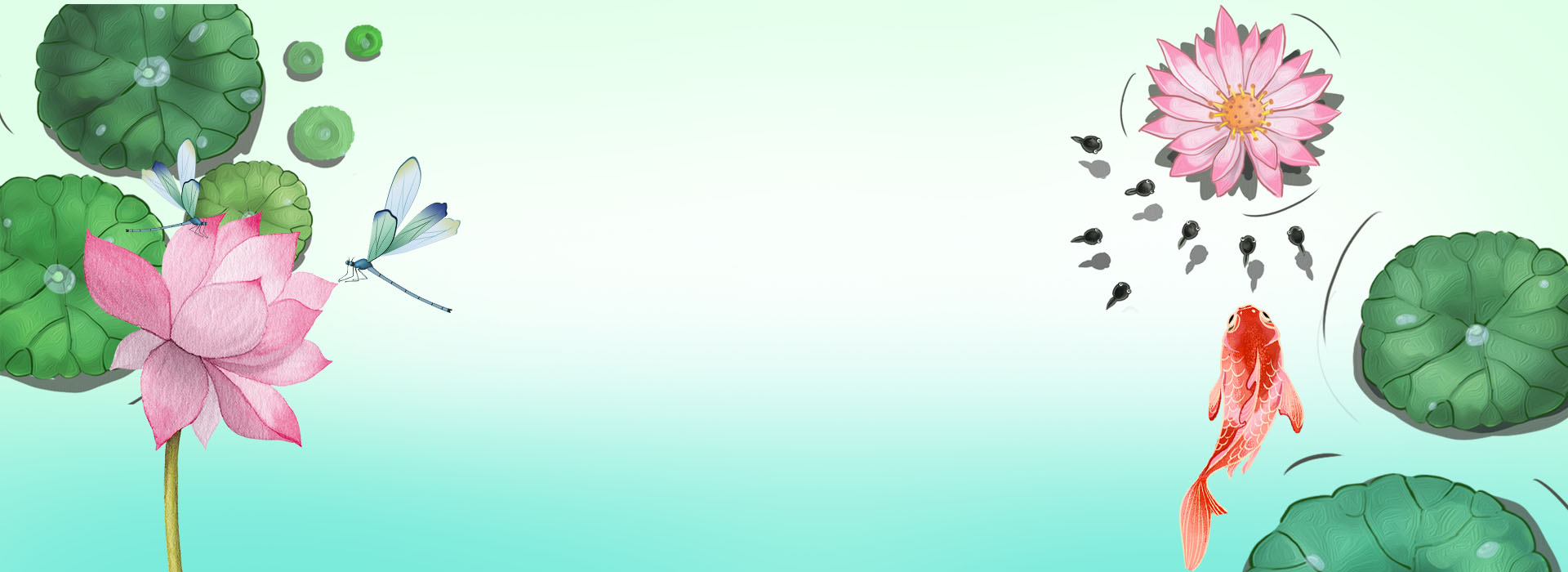 小小书法家